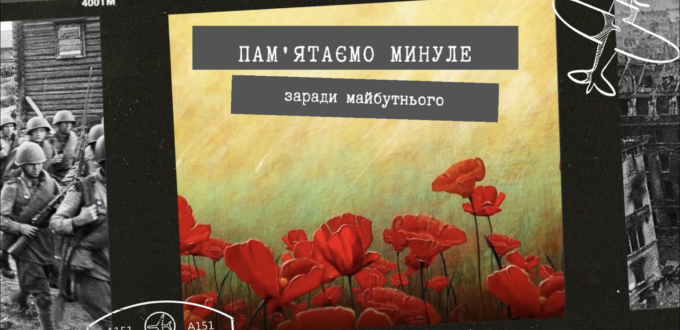 8 - 9 травня, в День пам’яті та примирення та День перемоги над нацизмом у Другій світовій війні, Україна вшановуватиме пам’ять кожного, хто боровся з нацизмом, та всіх жертв Другої світової війни.
Українці на боці антигітлерівської коаліції зробили значний внесок у перемогу над нацизмом та союзниками гітлерівської Німеччини. Ціна цього внеску – надзвичайні втрати впродовж 1939–1945 років серед українців та інших народів, які жили на території України.
Тоді загинуло понад вісім мільйонів осіб. Тому ми добре знаємо ціну війни. Надзвичайно важливо згадувати та вшановувати подвиг тих, хто боровся з нацизмом і переміг його.
1 вересня 1939 року із нападу Німеччини на Польщу розпочалася Друга світова війна.
На території України війна вирувала аж до кінця жовтня 1944 року.
У Другій світовій війні взяла участь 61 держава світу, а це − 80 % людства. До армій країн-учасниць війни було залучено понад 110 мільйонів солдатів.
Загальні втрати військових та цивільного населення під час війни за різними даними становлять від 50 до 75 мільйонів людей. З них приблизно від 8 до 10 мільйонів – українців. Це майже чверть усього тогочасного населення України.
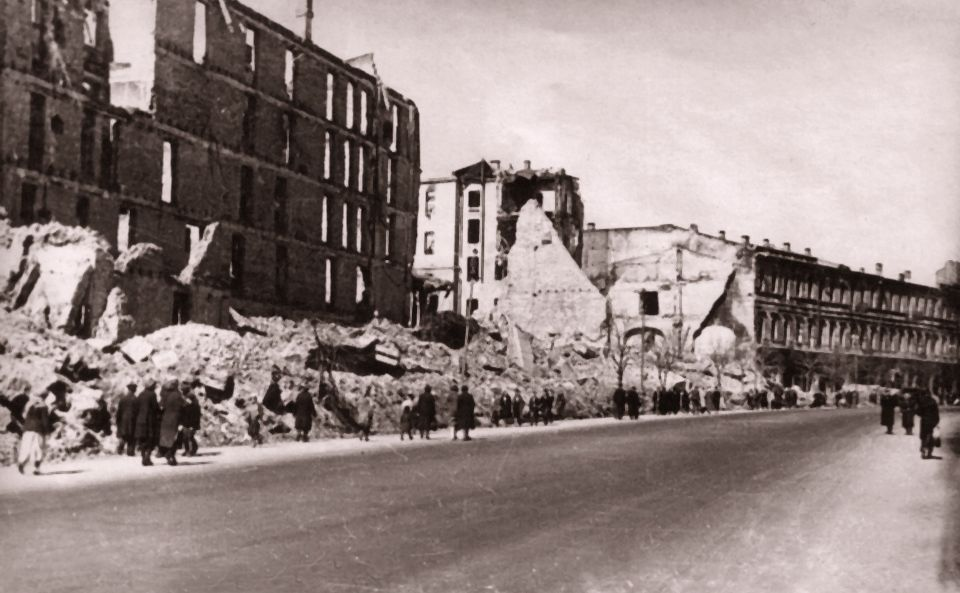 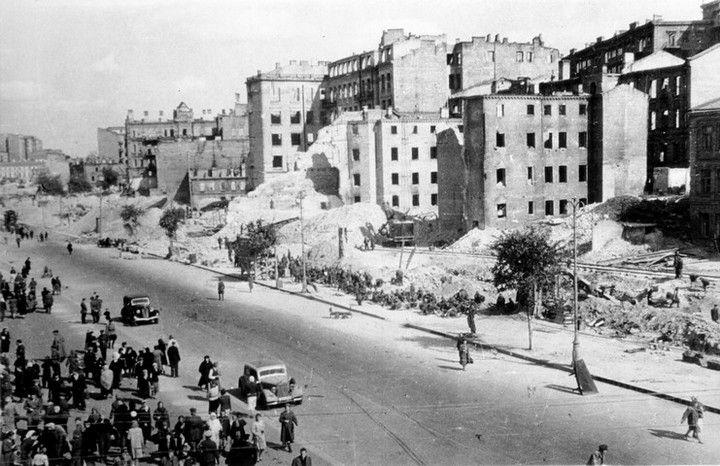 Найважливішим підсумком війни має бути не культ перемоги, а вміння цінувати мир, категорично і безкомпромісно захищати його всіма розумними засобами.